CW
08/07/2022
7Lb Moving Sound
Do Now: 
Draw particle pictures
vacuum
solid
liquid
gas
Reqs

Class practical
Metal hangers with string & spoons / spatulas to tap them.
Premade string telephones
4 x short slinky
Demo
1 long slinky with one coil marked with tape
Plastic / polystyrene cup to amplify slinky laser sounds

Worksheets
7Lb - Pressure wave diagram
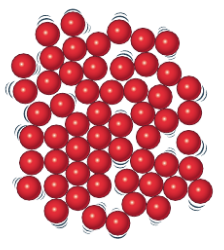 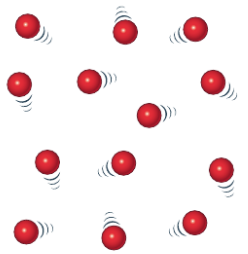 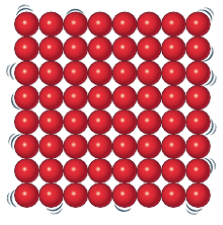 vacuum
gas
liquid
solid
Which will it be easiest for sound to travel through?
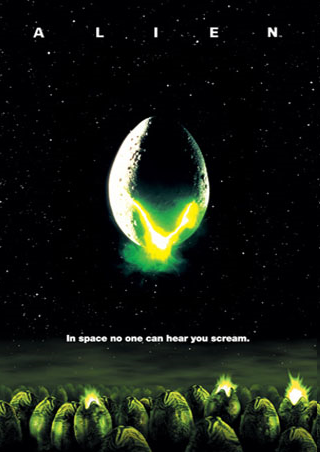 Can sound travel in space?
Recall light travels faster than sound and use data to compare speed of sound in solids, liquids, gases.
Evaluate the use of a slinky model to describe sound
Use particle models to explain how sound travels through different materials at different speeds.
Recall sound travels through materials by vibrations.
Why?
Explain why sound intensity decreases as distance from source increases.
Describe sound as a wave using frequency, amplitude, speed. Recall that waves transfer energy but not matter
A sound travels through a material (a medium) by the particles ________.
Sound cannot travel through a vacuum (eg in space), because there are no _______ to vibrate.
vibrating
particles
In what direction do the particles vibrate?
How does the sound keep going?
My Learning Journey……
Recall light travels faster than sound and use data to compare speed of sound in solids, liquids, gases.
Recognise all matter is made of particles and identify solid, liquid, gas.
Evaluate the use of a slinky model to describe sound
Use particle models to explain how sound travels through different materials at different speeds.
Recall sound travels through materials by vibrations.
Explain why sound intensity decreases as distance from source increases.
Describe sound as a wave using frequency, amplitude, speed. Recall that waves transfer energy but not matter
A vibrating loudspeaker makes the air particles close to it vibrate.
These vibrations are passed on to the next particles and so on. This is called a sound wave.
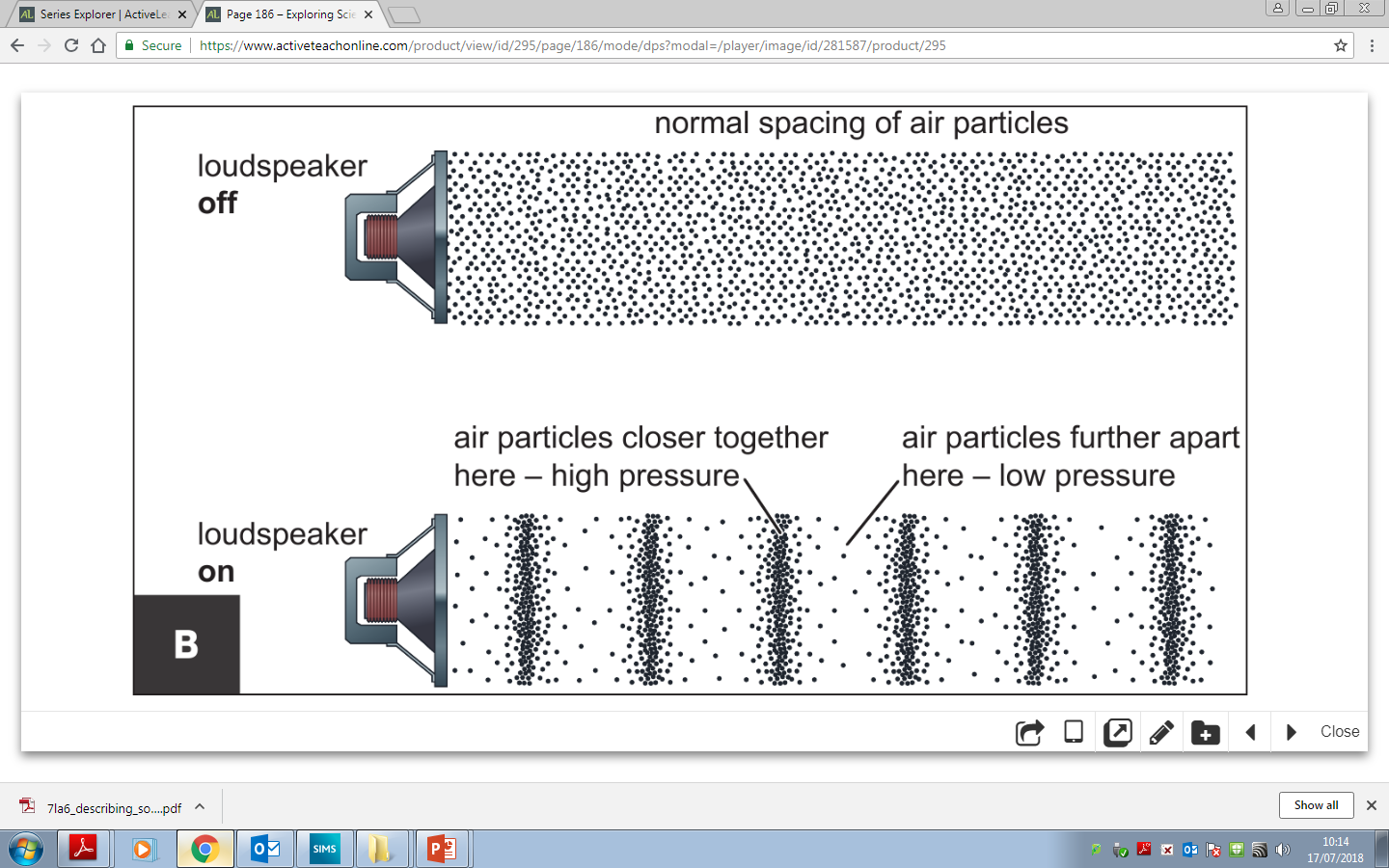 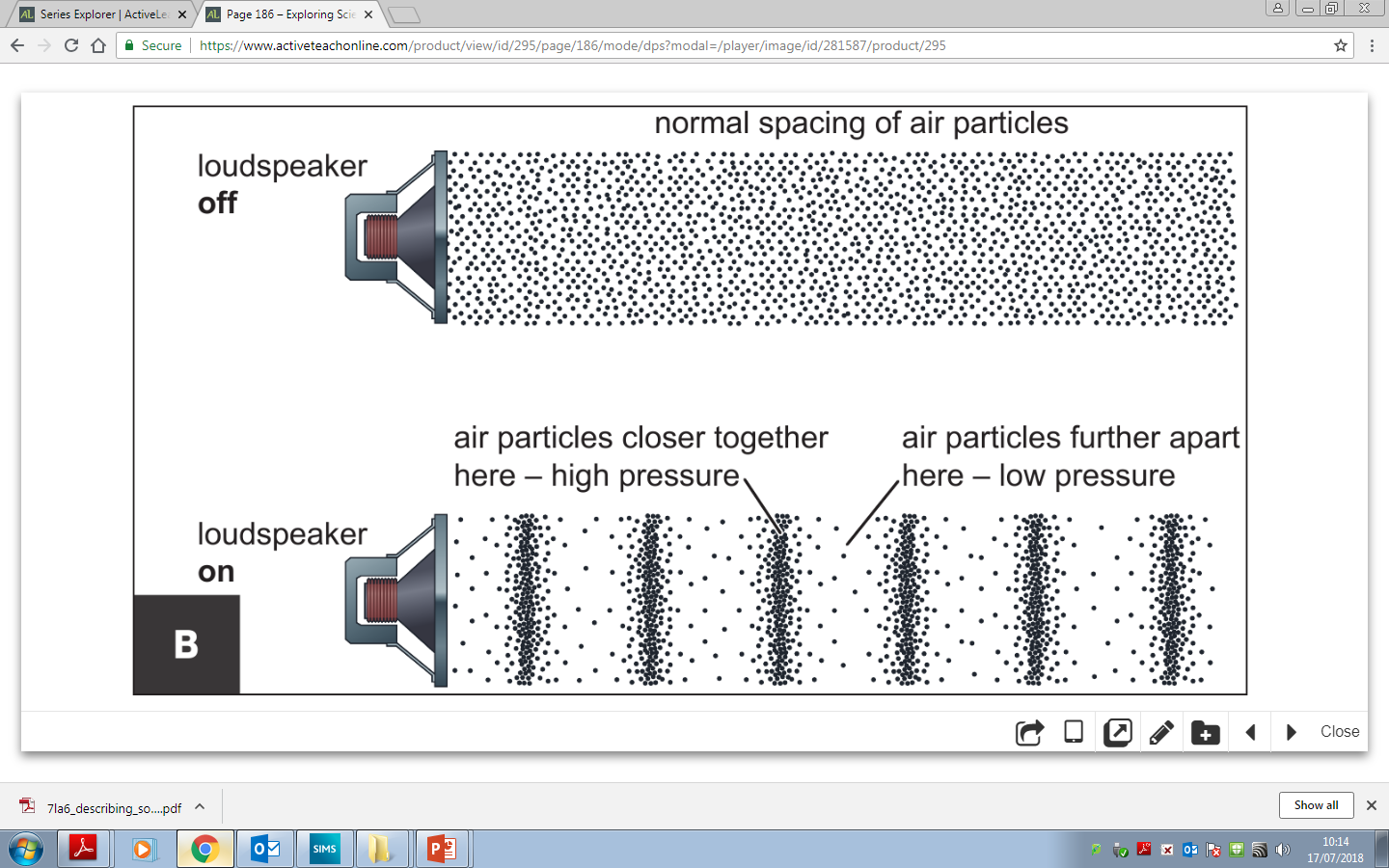 What is transferred all the way to the right?
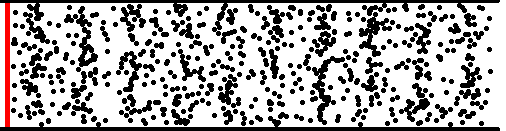 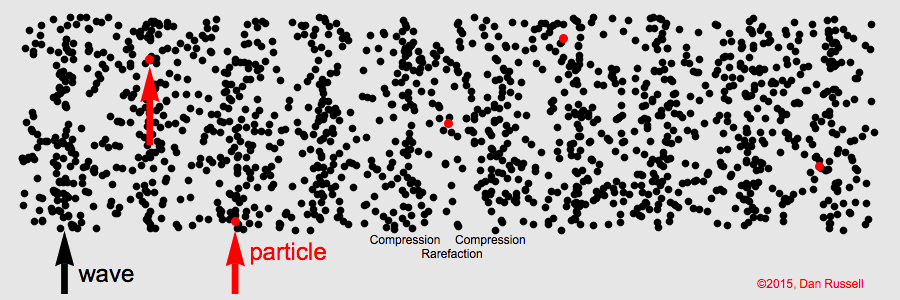 What is transferred all the way to the right?
What is NOT transferred all the way to the right?
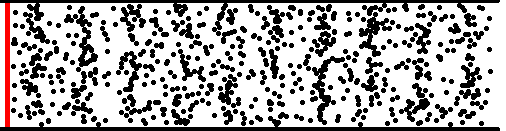 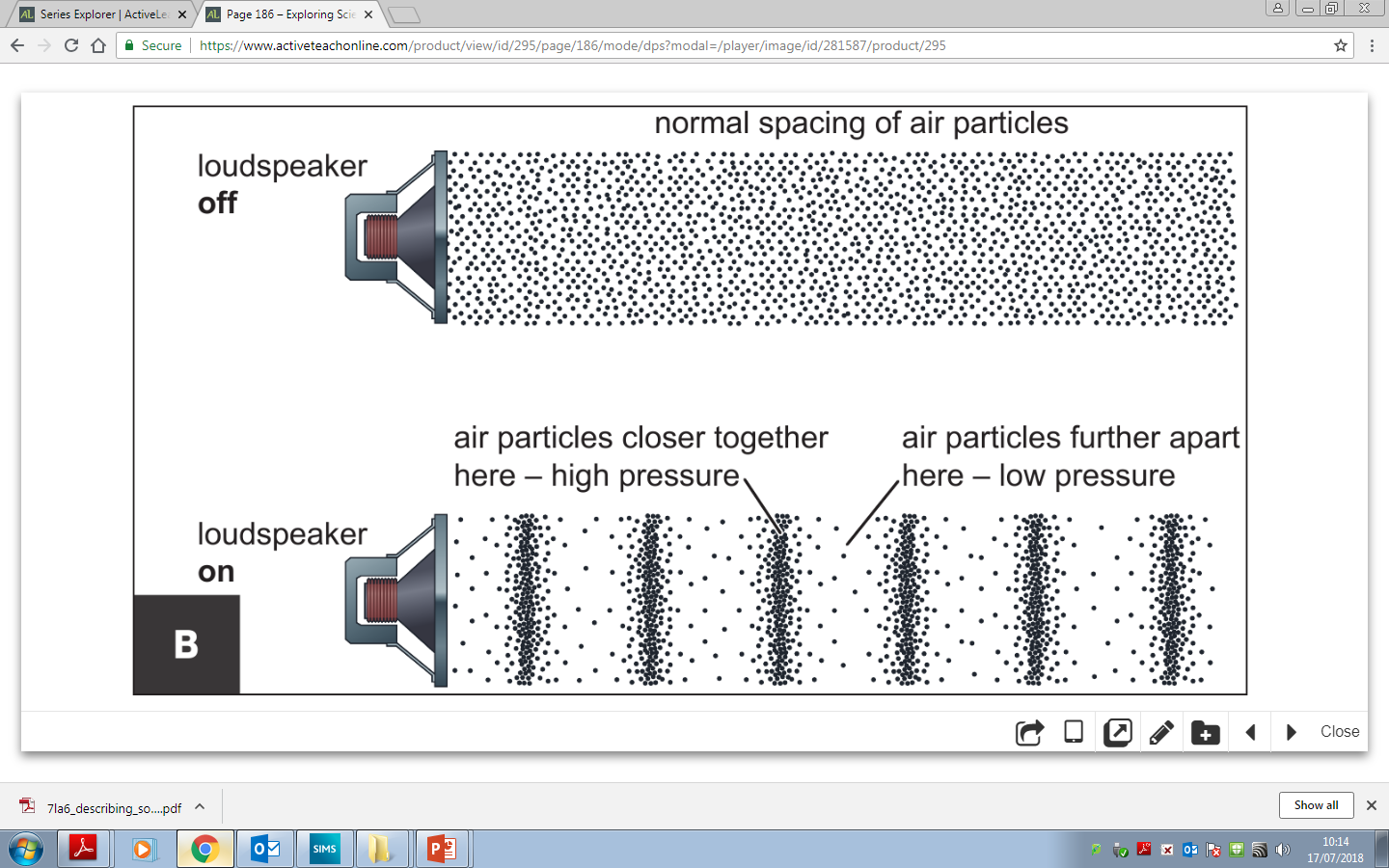 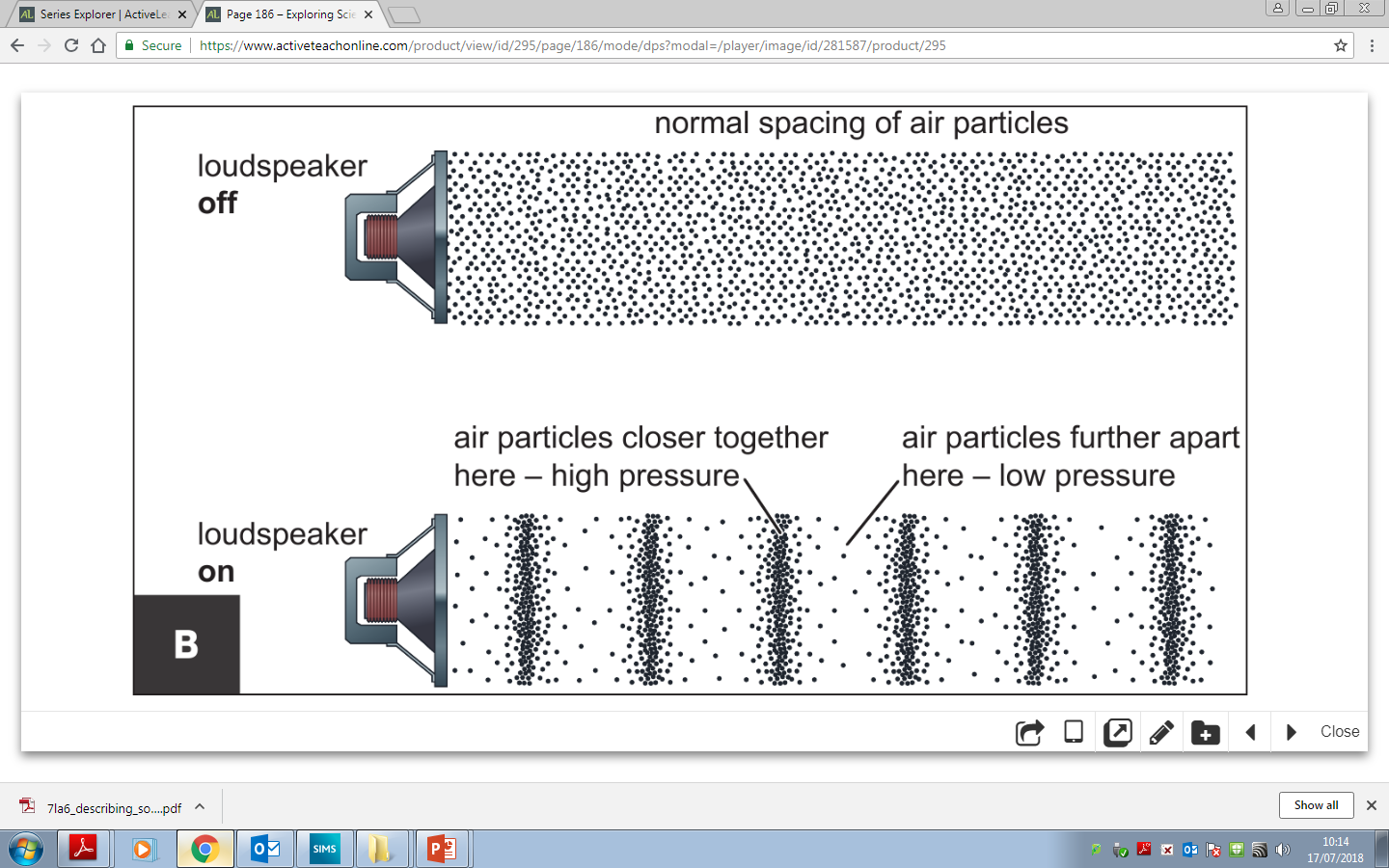 Label regions of high & low pressure on one of your diagrams.
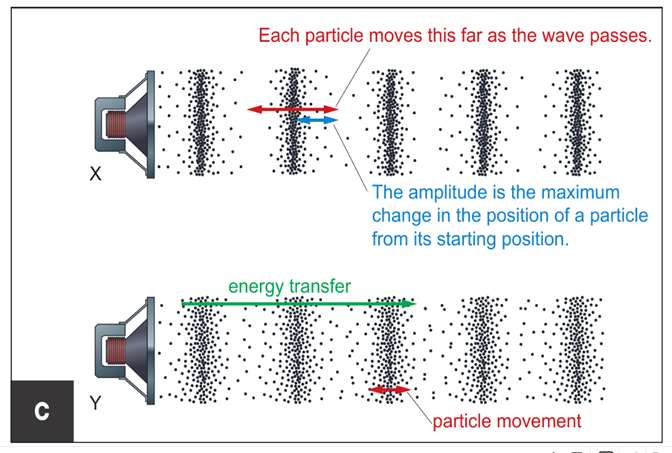 high pressure
low pressure
Sound waves are also called p_______waves.

They transfer vibrations and  e_____,
but they do not transfer p______.
ressure
nergy
articles
So what will be best at transferring vibrations – solid, liquid or gas?
My Learning Journey……
Recall light travels faster than sound and use data to compare speed of sound in solids, liquids, gases.
Recognise all matter is made of particles and identify solid, liquid, gas.
Evaluate the use of a slinky model to describe sound
Use particle models to explain how sound travels through different materials at different speeds.
Recall sound travels through materials by vibrations.
Explain why sound intensity decreases as distance from source increases.
Describe sound as a wave using frequency, amplitude, speed. Recall that waves transfer energy but not matter
Describe how sound changes as you get further from the source
How does sound travel in different materials?
How does the arrangement of particles affect the sound wave?
How does this affect the amplitude and speed of the sound wave?
Try out the coat hanger, slinky and string telephone mini practicals.
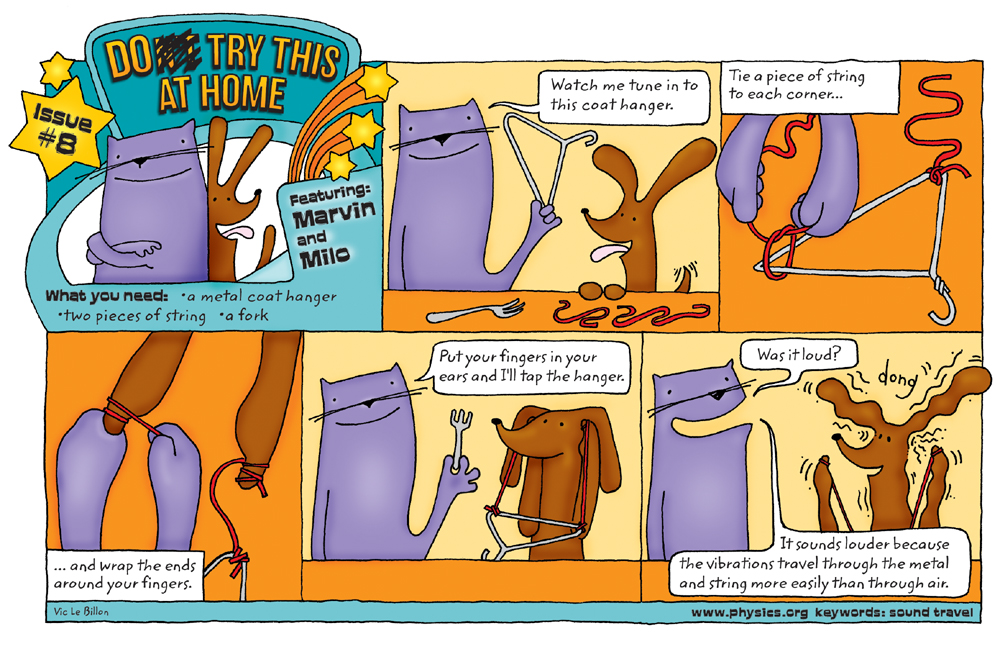 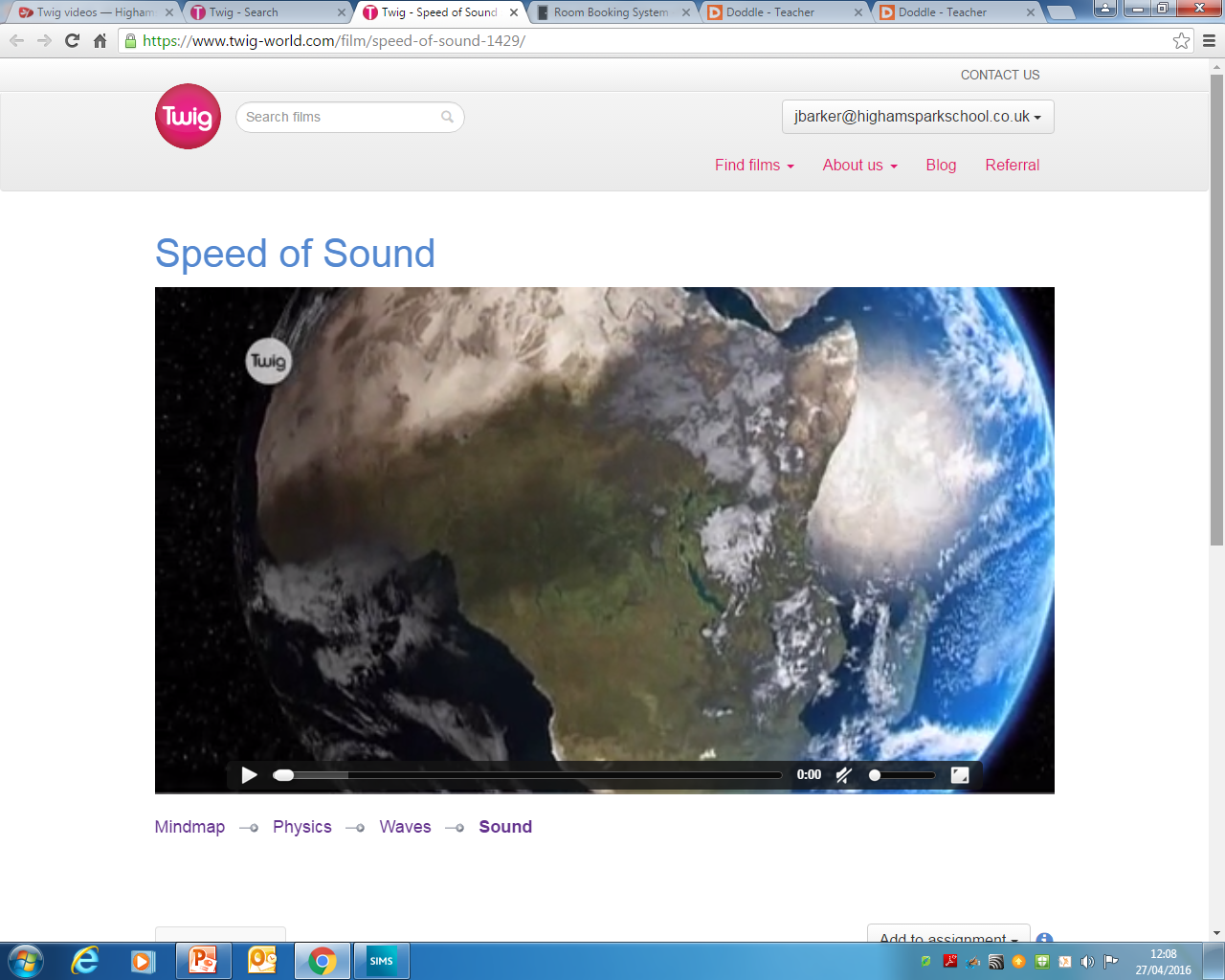 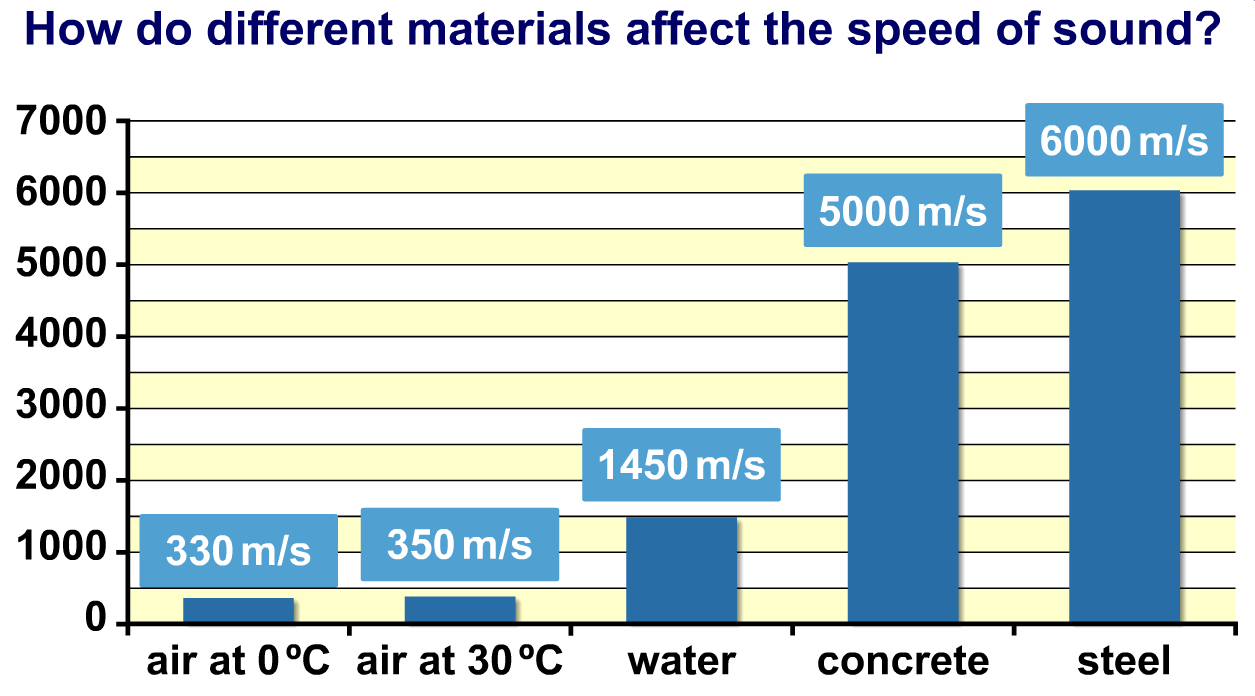 sound travels faster
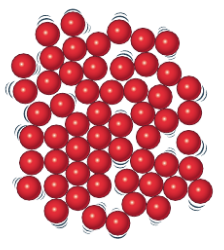 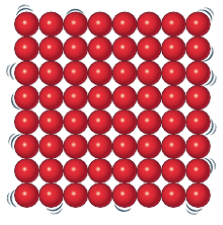 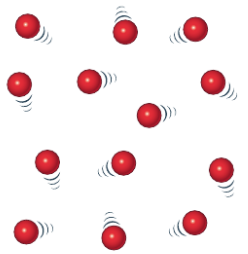 solid
liquid
gas
most particles should be touching
Copy & Complete
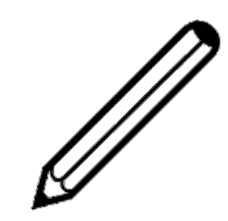 speeds
Sound travels at different _______in different materials.

The _________ are passed on more easily when the _______ are close together, so sound travels _____ in a solid compared to a liquid or gas and the sound is also louder through a ____.
vibrations
particles
faster
solid
vibrations		speed	particles	faster		slower	solid		liquid	 	gas
My Learning Journey……
Recall light travels faster than sound and use data to compare speed of sound in solids, liquids, gases.
Recognise all matter is made of particles and identify solid, liquid, gas.
Evaluate the use of a slinky model to describe sound
Use particle models to explain how sound travels through different materials at different speeds.
Recall sound travels through materials by vibrations.
Explain why sound intensity decreases as distance from source increases.
Describe sound as a wave using frequency, amplitude, speed. Recall that waves transfer energy but not matter
Describe how sound changes as you get further from the source
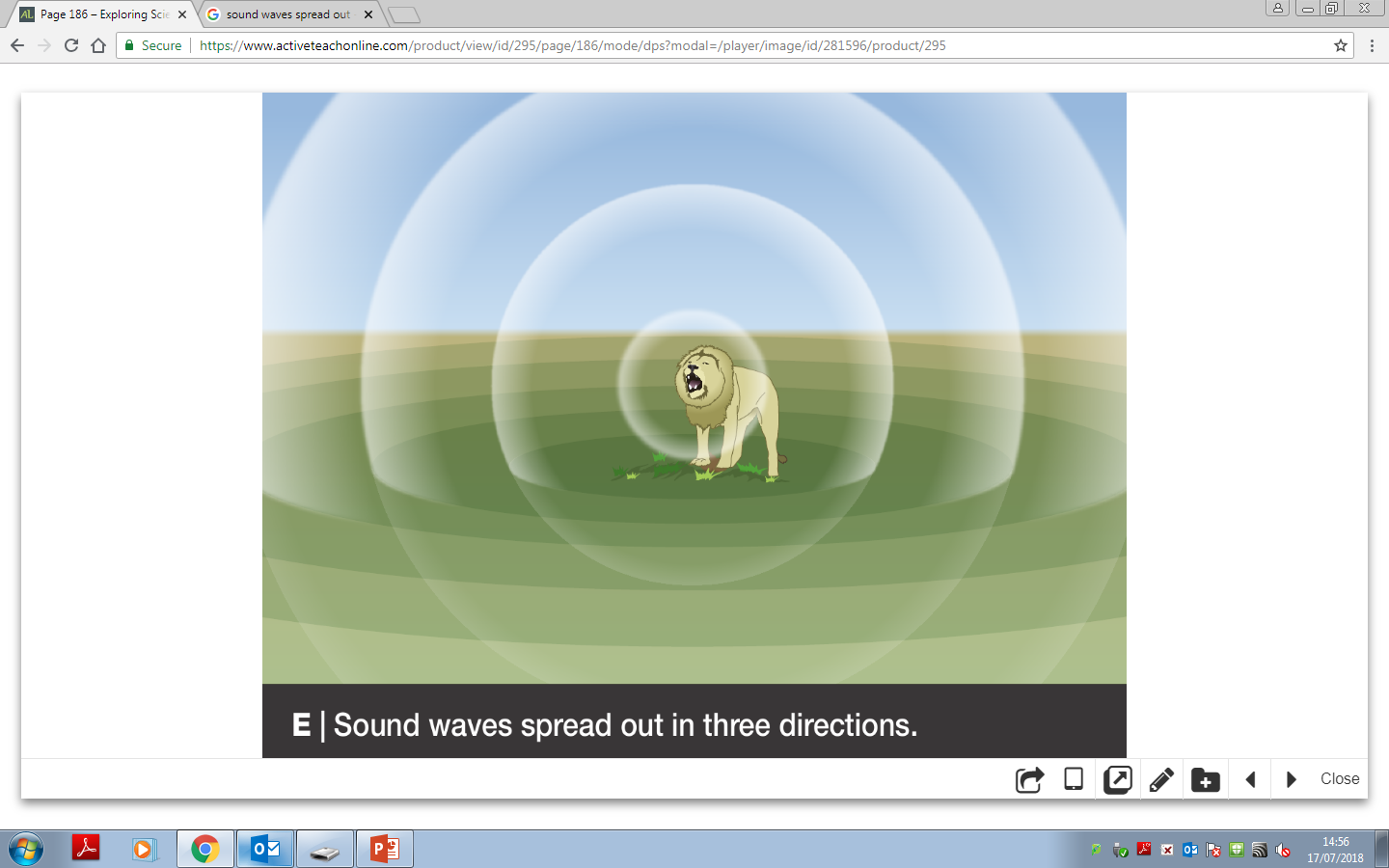 What happens to a sound as it gets further from the source?
Sound gets quieter
Explain what happens to sound as you get further away from a source. (4 marks)
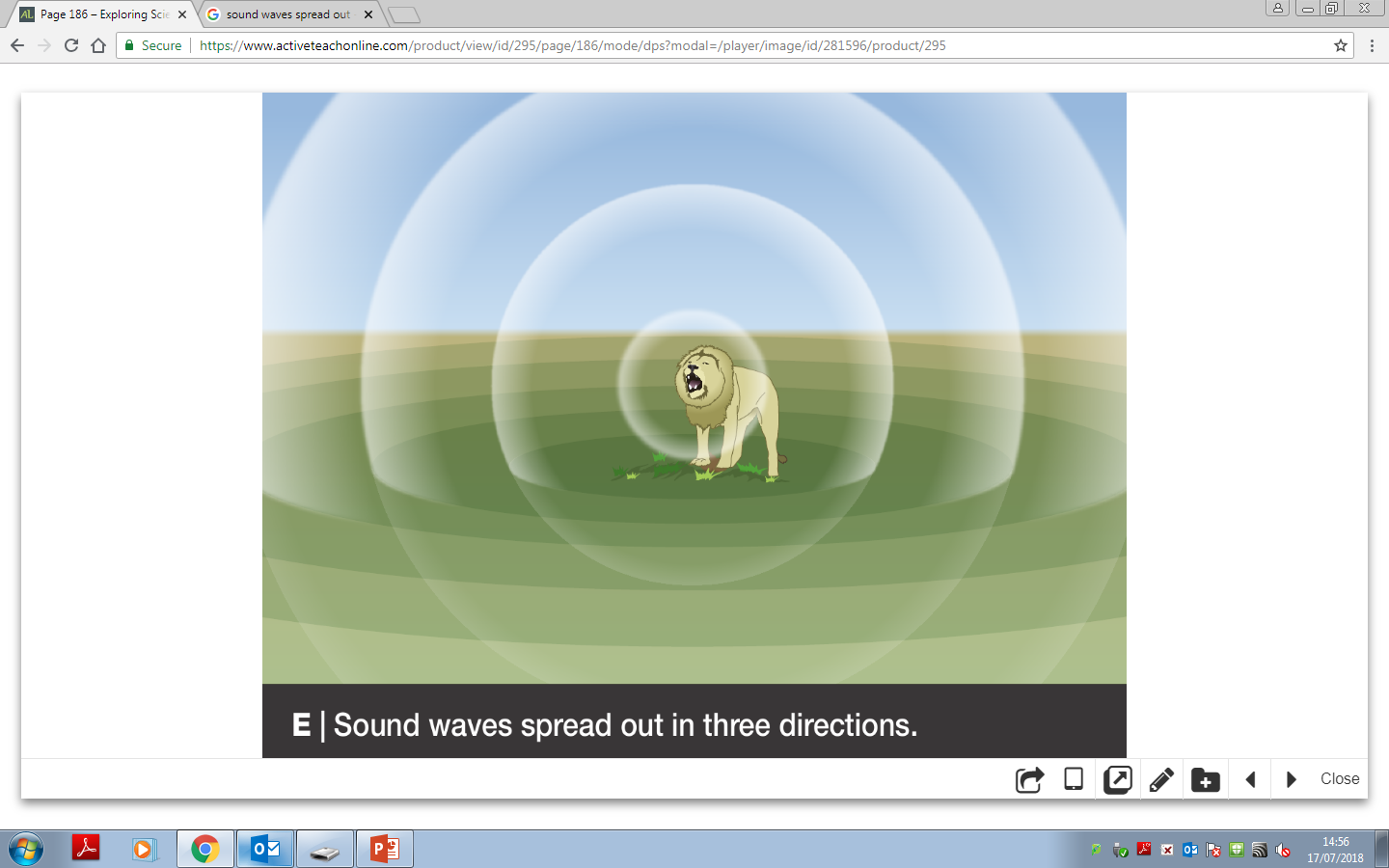 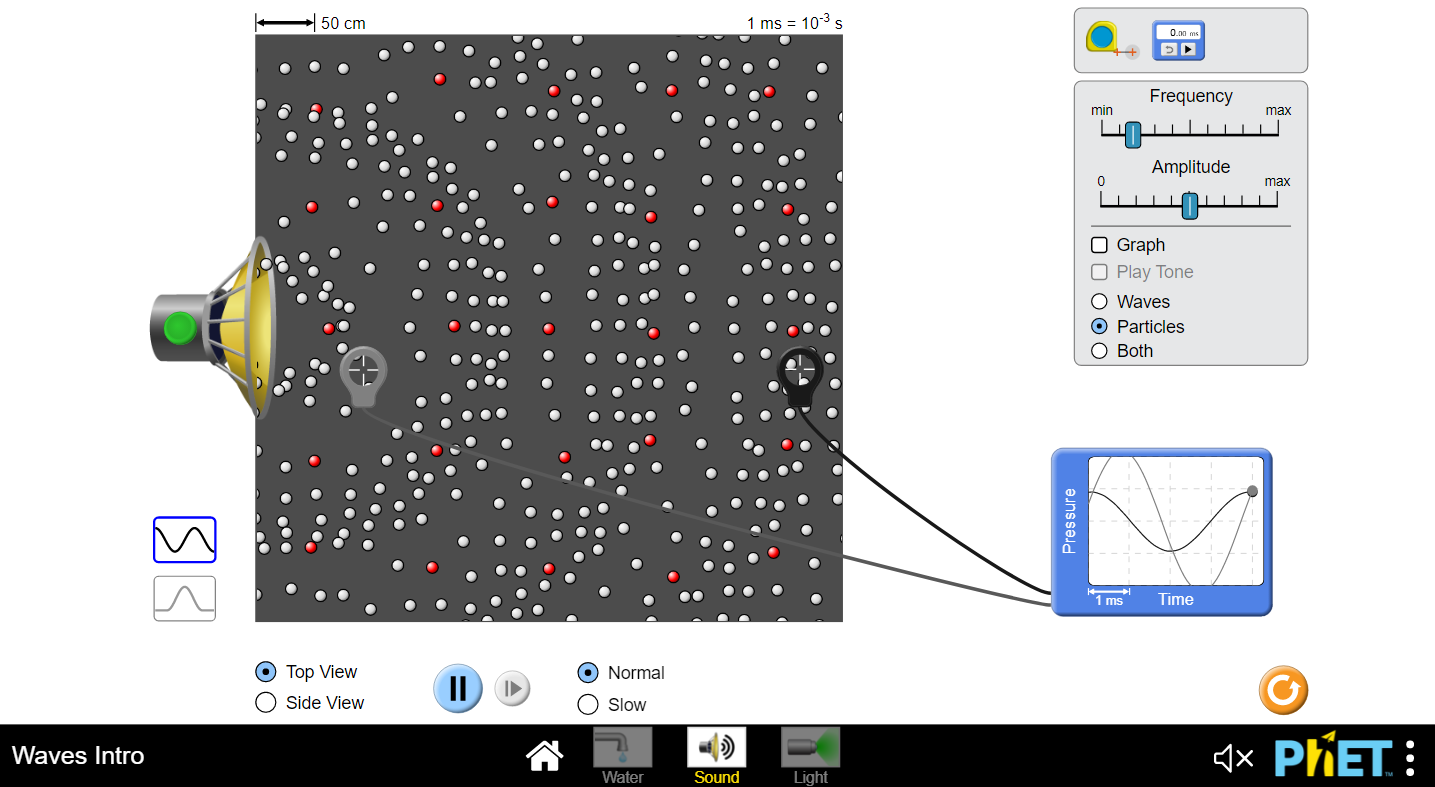 Click to open PhET sim. (Sound / Particles)
Explore the amplitude close to & further away from the speaker
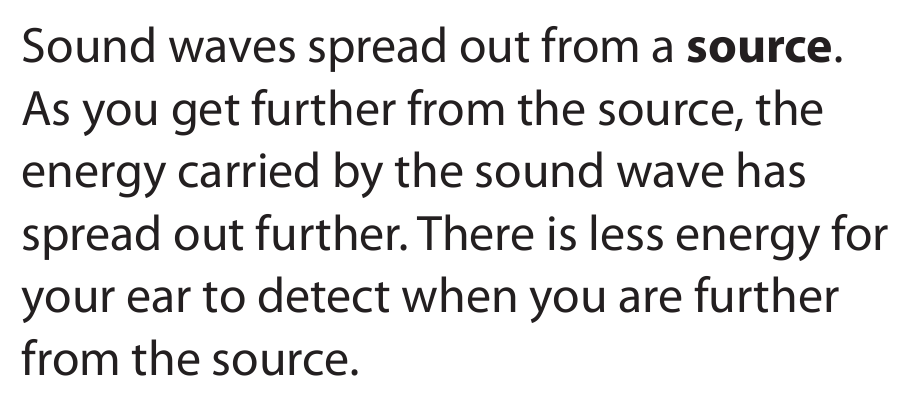 

(
)
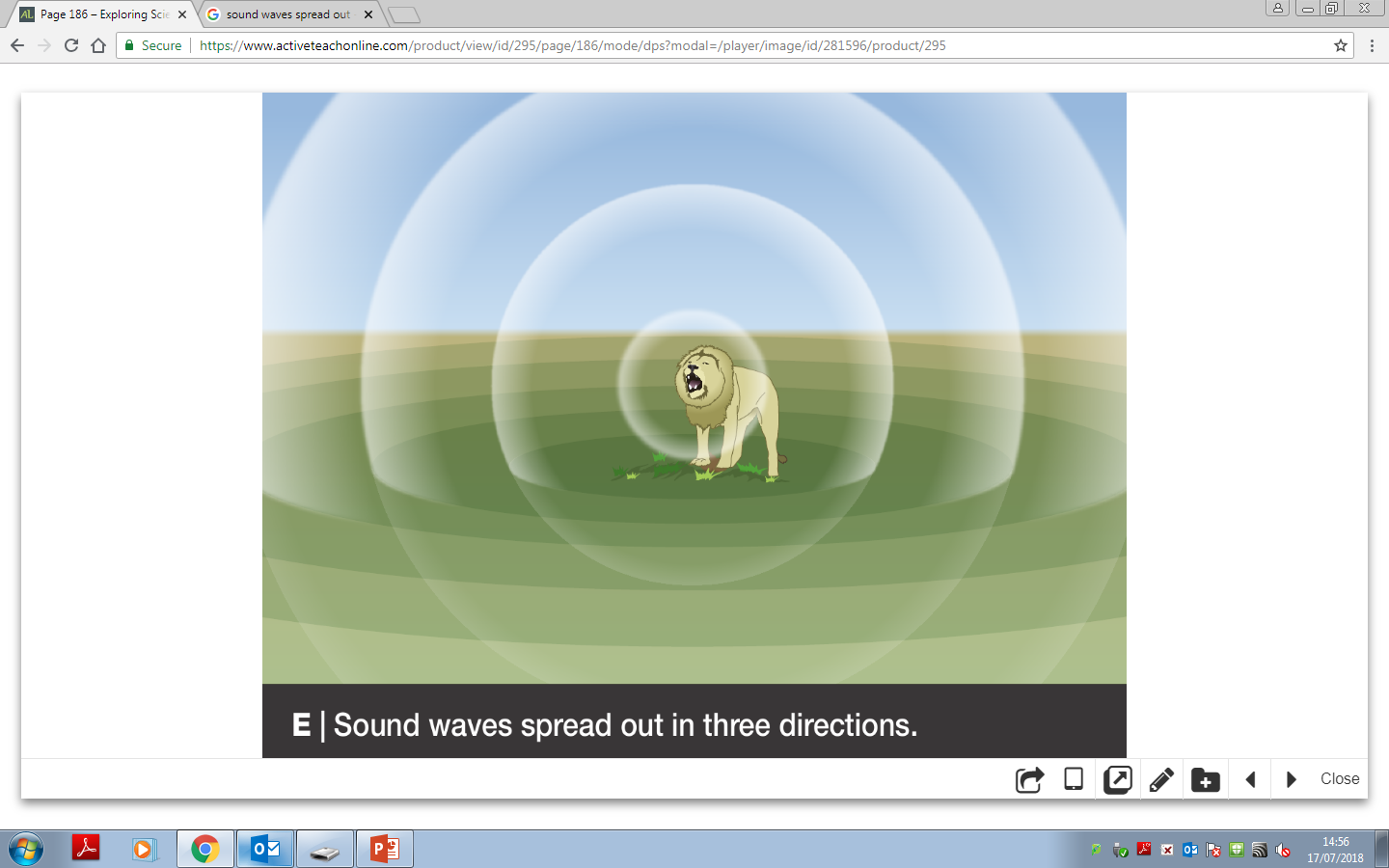 
So the amplitude gets less and the sound is quieter.

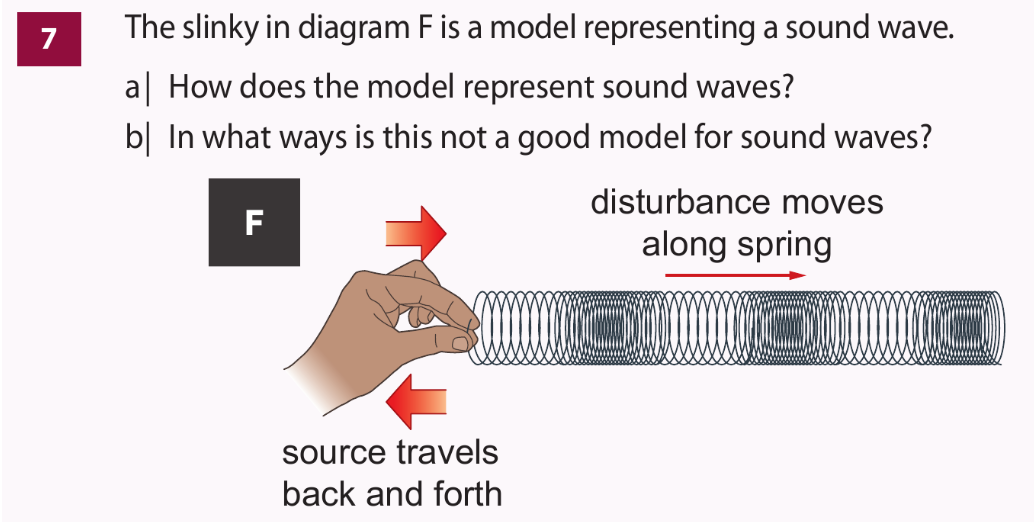 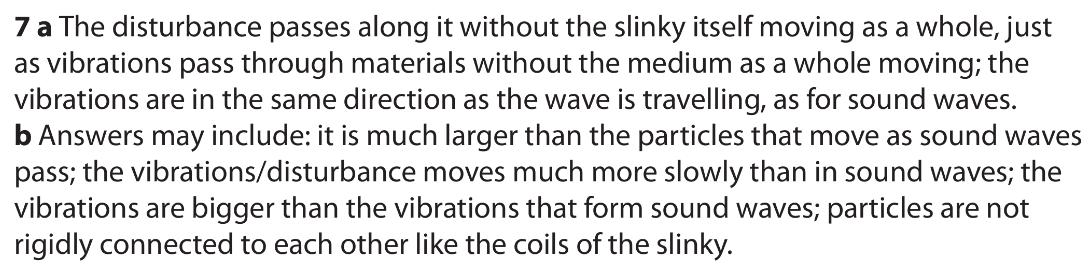 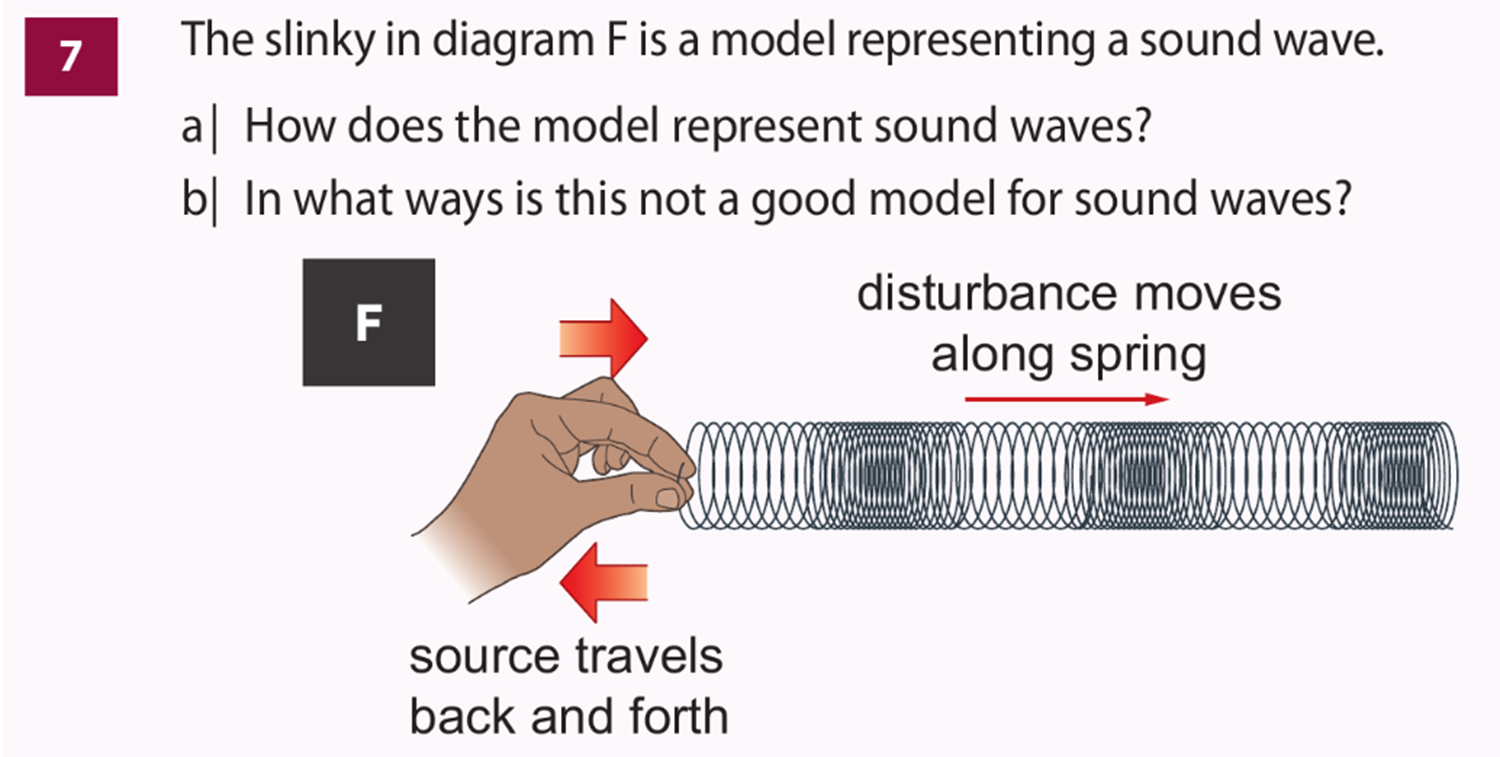 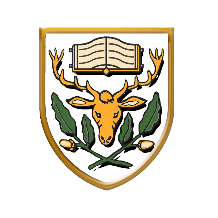 My Learning Journey……
Completed
Recall light travels faster than sound and use data to compare speed of sound in solids, liquids, gases.
Recognise all matter is made of particles and identify solid, liquid, gas.
Evaluate the use of a slinky model to describe sound
Use particle models to explain how sound travels through different materials at different speeds.
Recall sound travels through materials by vibrations.
Explain why sound intensity decreases as distance from source increases.
Describe sound as a wave using frequency, amplitude, speed. Recall that waves transfer energy but not matter
Describe how sound changes as you get further from the source
 Give a clue or definition for these keywords.
Hot Seat
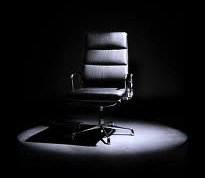 Hot seat
 Give a clue or definition for these keywords.
Particles
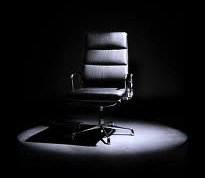 Hot seat
 Give a clue or definition for these keywords.
energy
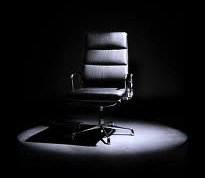 Hot seat
 Give a clue or definition for these keywords.
Speed of sound
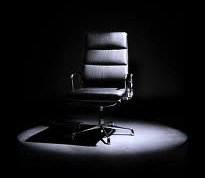 Hot seat
 Give a clue or definition for these keywords.
Sound wave
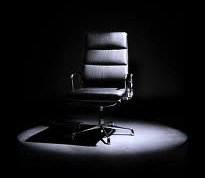 Hot seat
 Give a clue or definition for these keywords.
Pressure
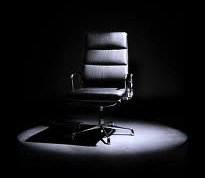 Hot seat
 Give a clue or definition for these keywords.
amplitude
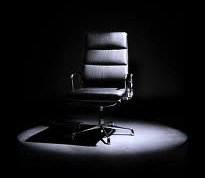